积极培育和践行
社会主义核心价值观
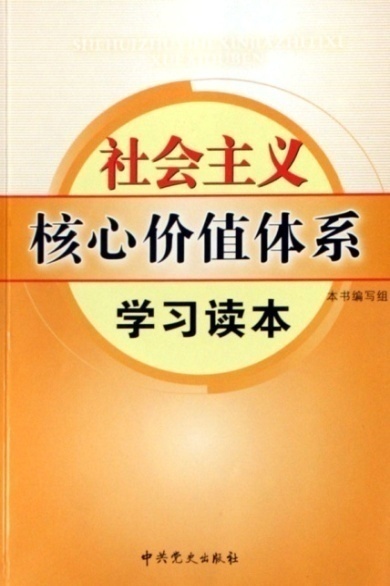 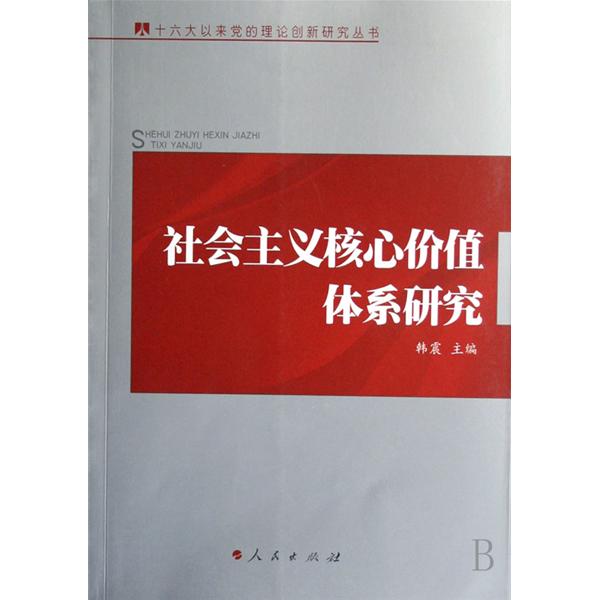 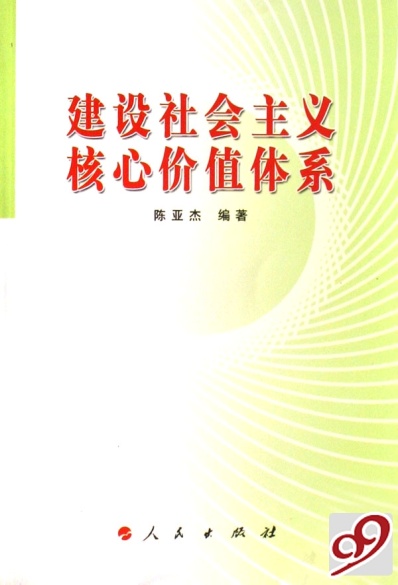 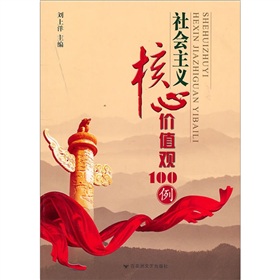 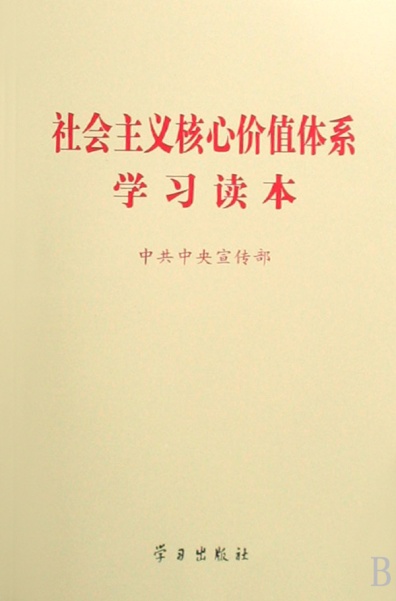 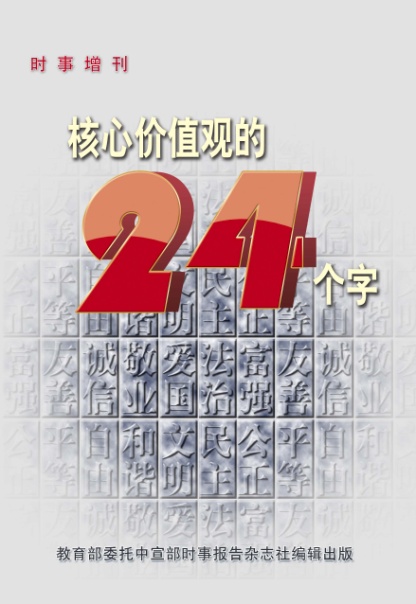 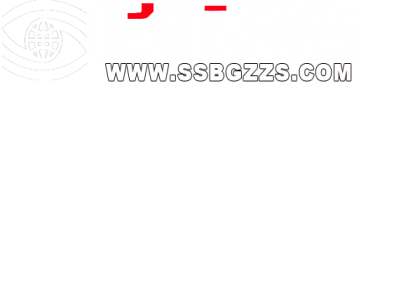 硬实力
抵御西方资本主义价值观的需要
国家能力
价值观是人们对事物有无价值和价值大小的认识及评价标准，是处理价值问题的立场、观点和态度的总和。
文化
意识形态
政治制度
软实力
价值观
价值观
核心
价值观
价值观
价值观
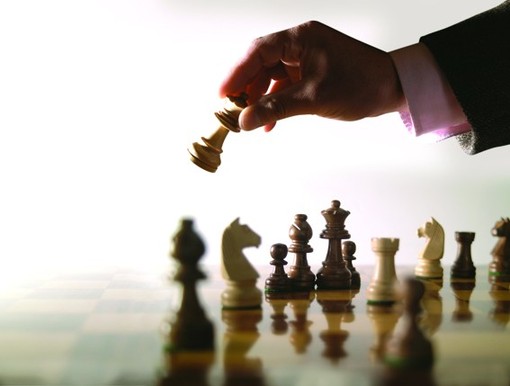 软实力制胜！
核心价值观支撑
软实力
价值观
抵御西方资本主义价值观的需要
资本主义价值观的核心——个人主义
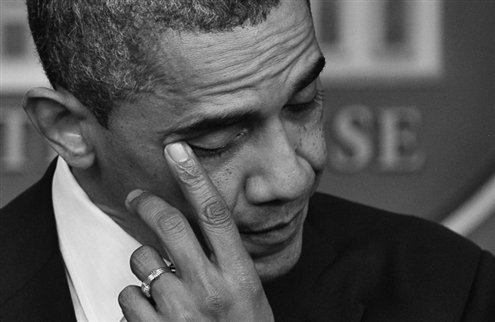 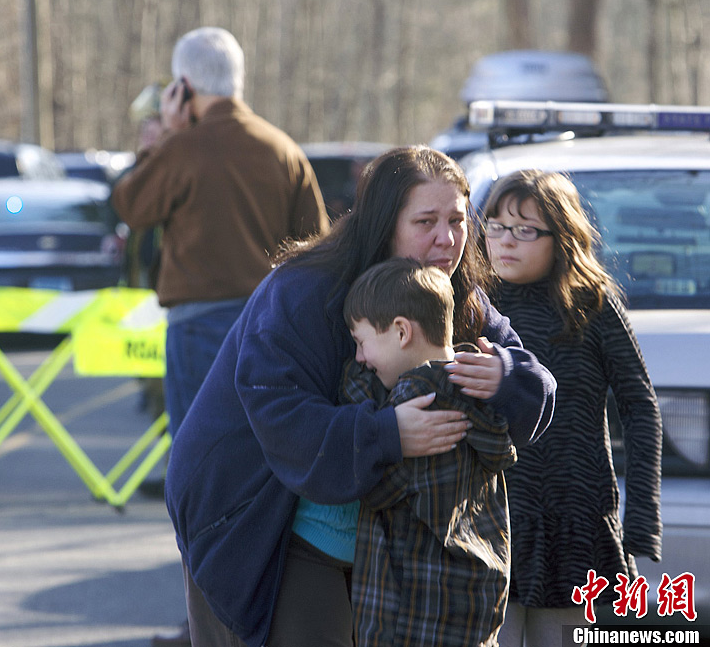 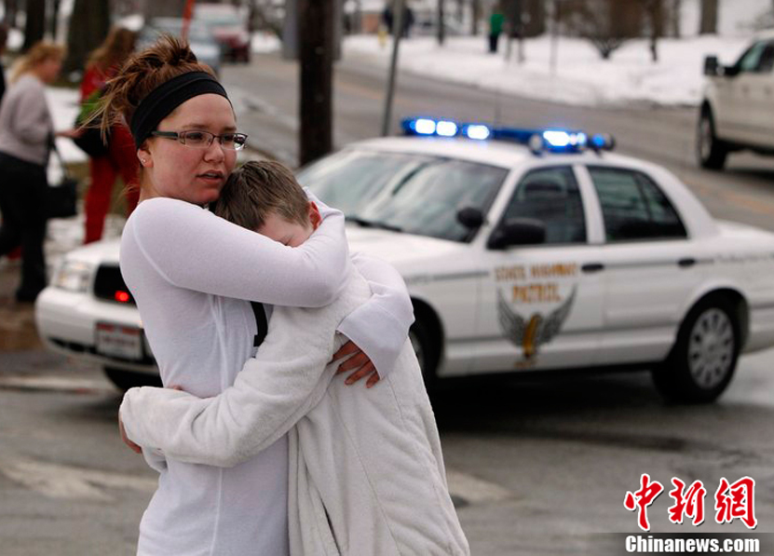 2012年12月14日，美国康州枪杀案
共计28人死亡，
其中20人为5-10岁的儿童
……
枪支是自由，
      还是噩梦…
抵御西方资本主义价值观的需要
VS
本质
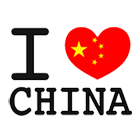 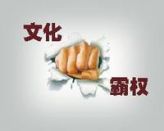 两种价值观的较量
三观扭曲
经济发展
发展社会主义市场经济的需要
市场经济是把
双刃剑
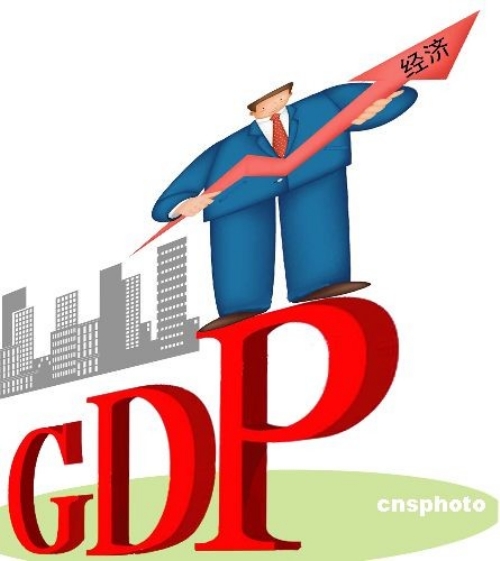 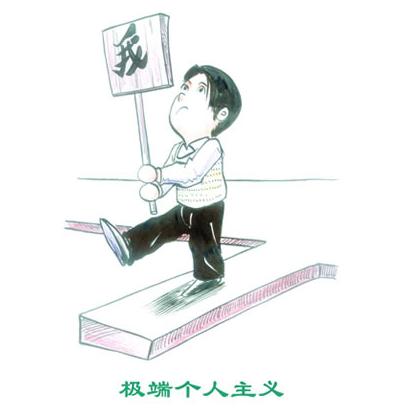 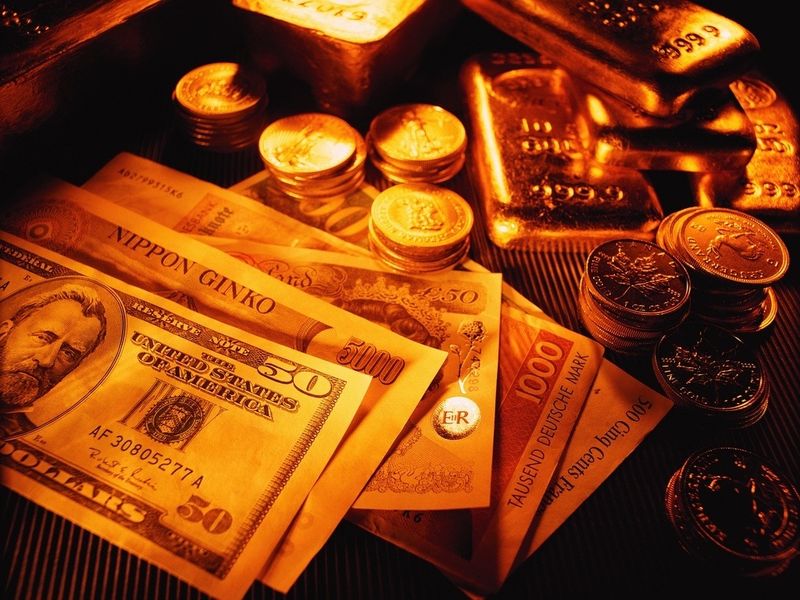 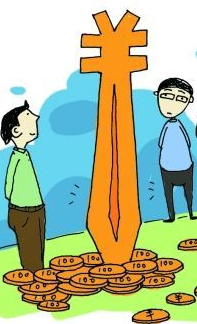 拜金主义
个人主义
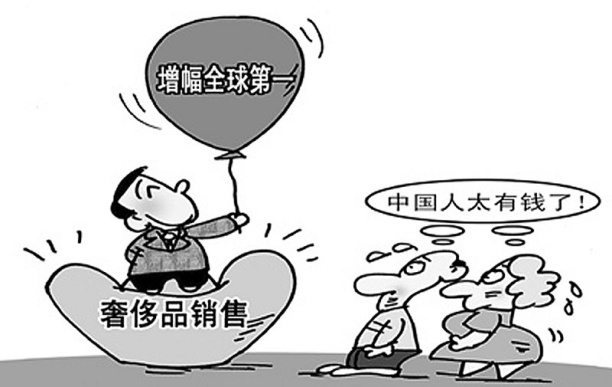 享乐主义
2012年中国GDP总量52万亿人民币，世界第二，将无限接近英法德三国总和，2013年将实现完全超越。
积极响应“三个倡导”
爱国
诚信
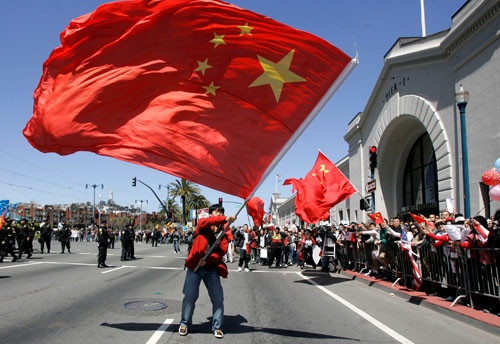 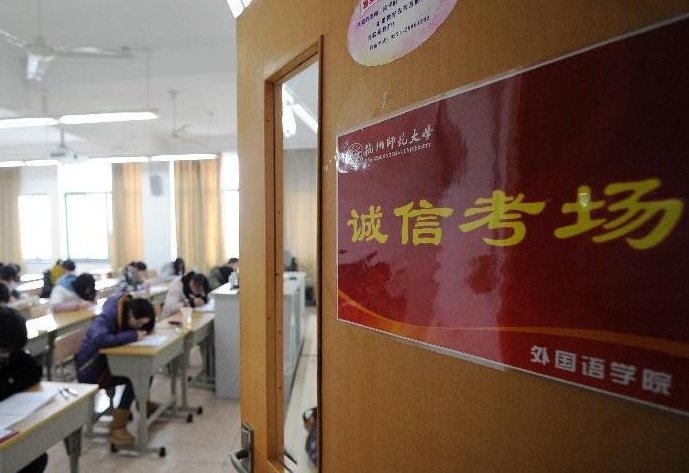 友善
敬业
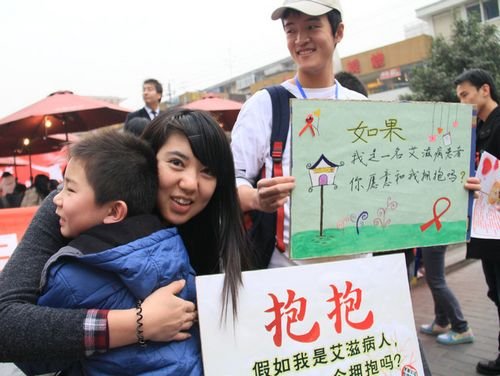 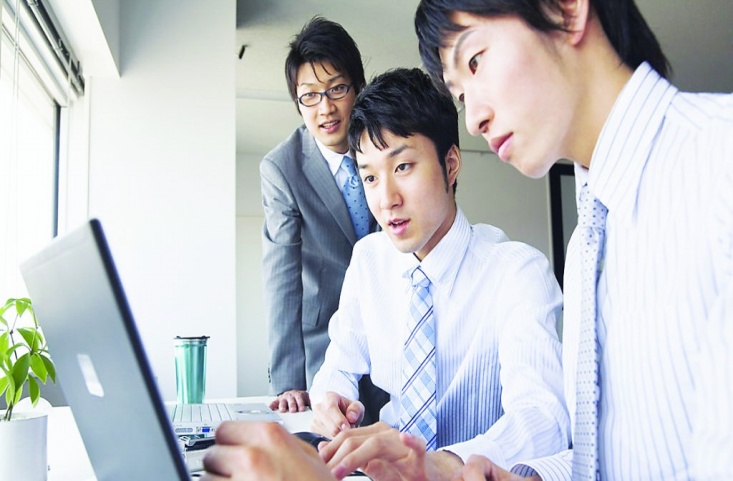 坚定理想信念，增长知识本领，锤炼品德意志，矢志奋斗拼搏，在人生的广阔舞台上充分发挥聪明才智、尽情展现人生价值，让青春在为党和人民建功立业中焕发出绚丽光彩。
——胡锦涛